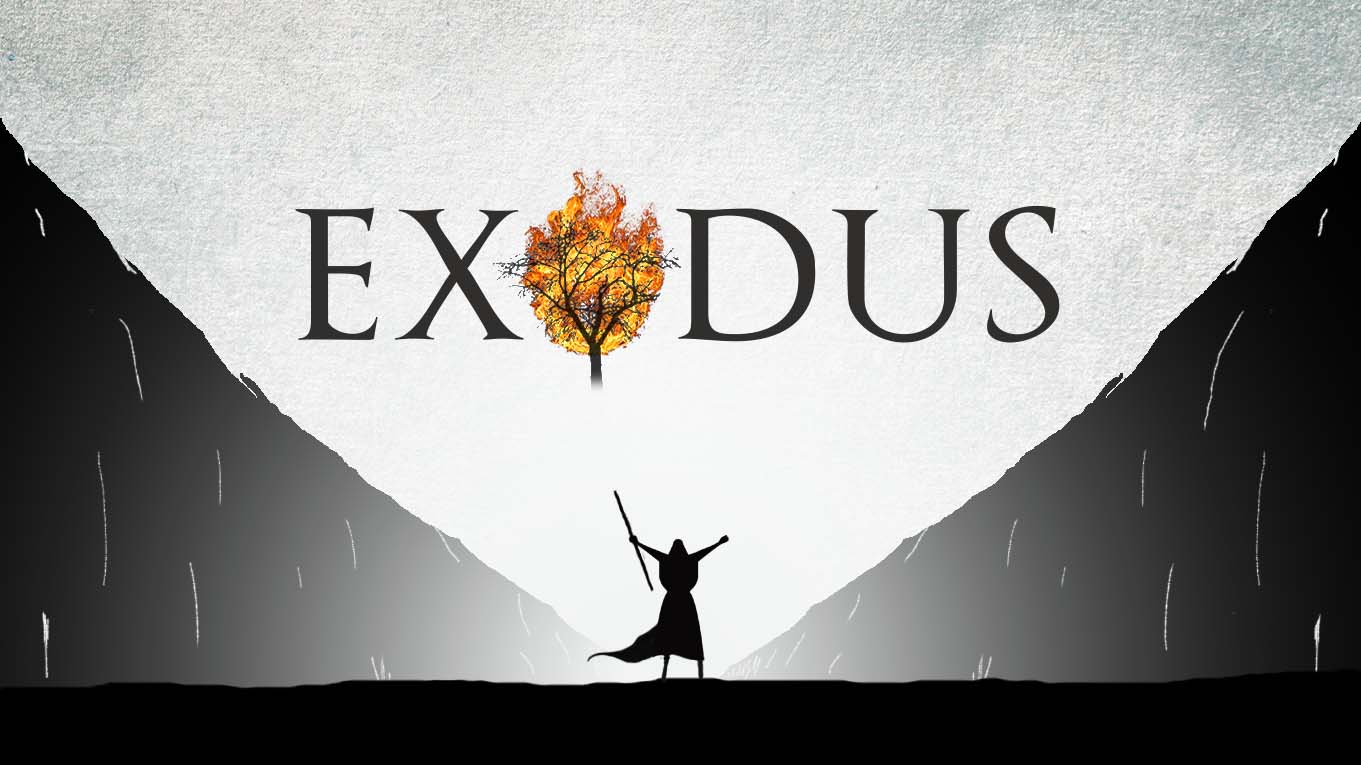 WHO IS LIKE YOU?
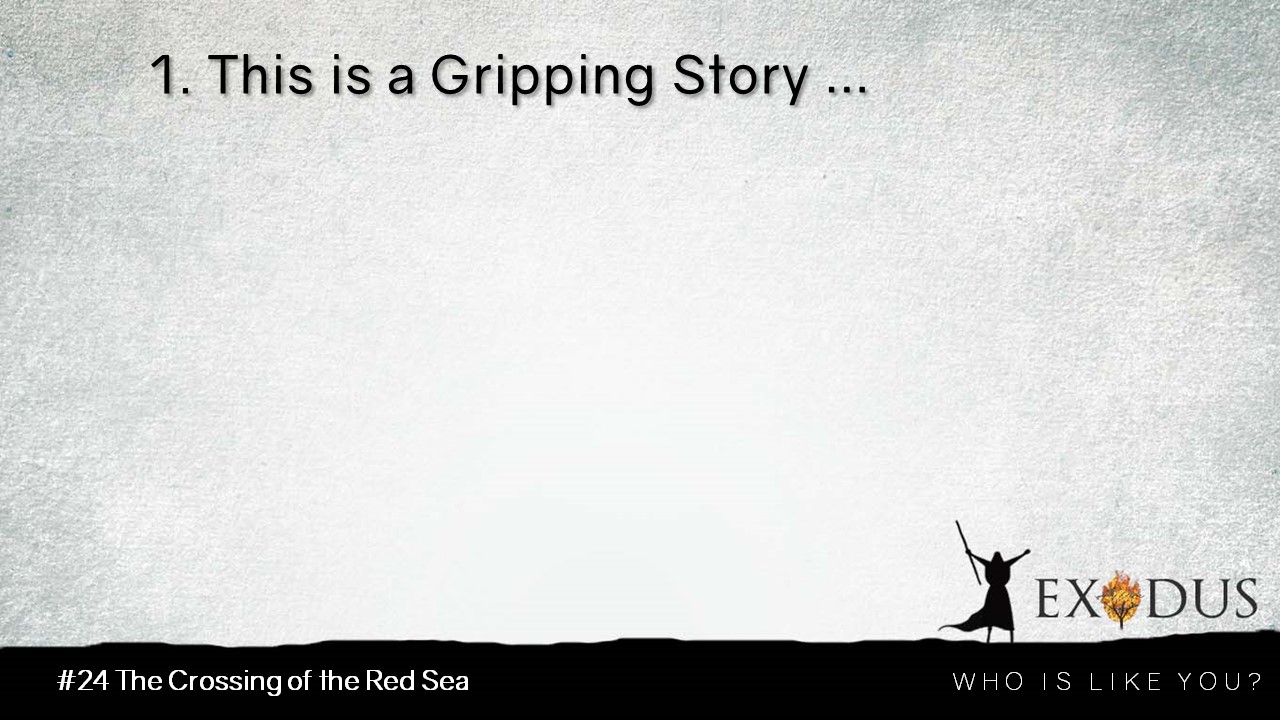 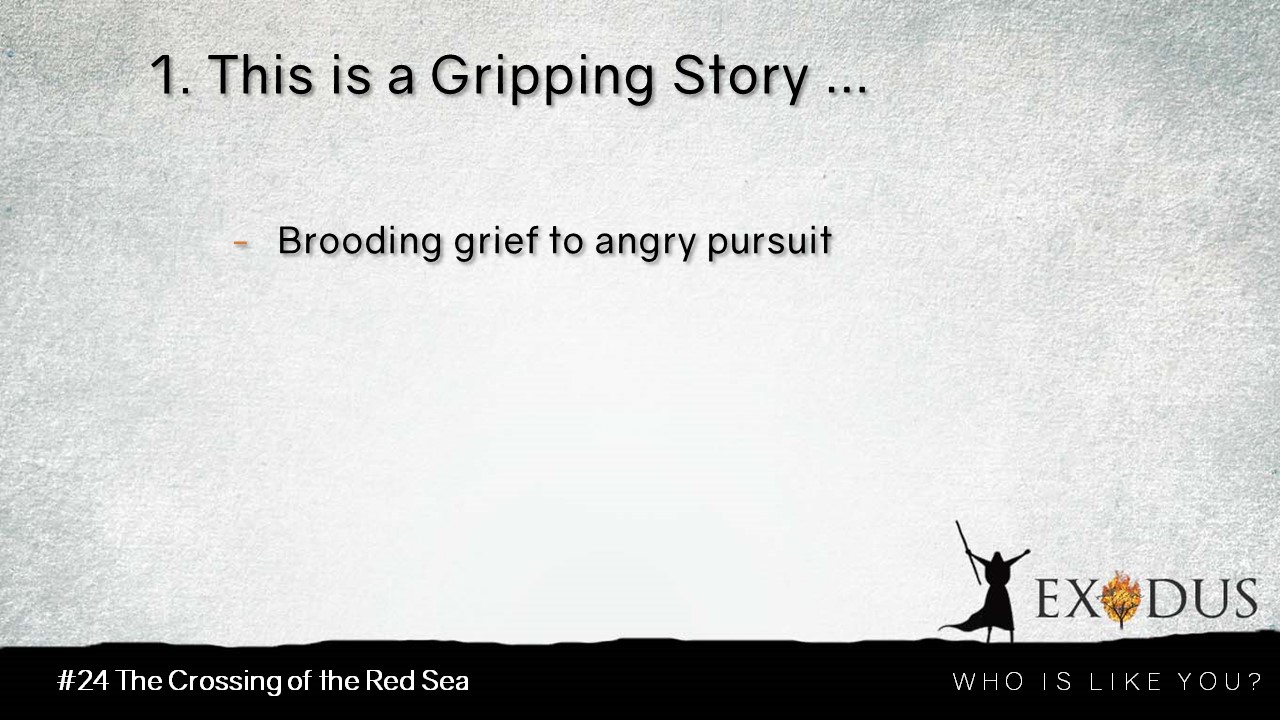 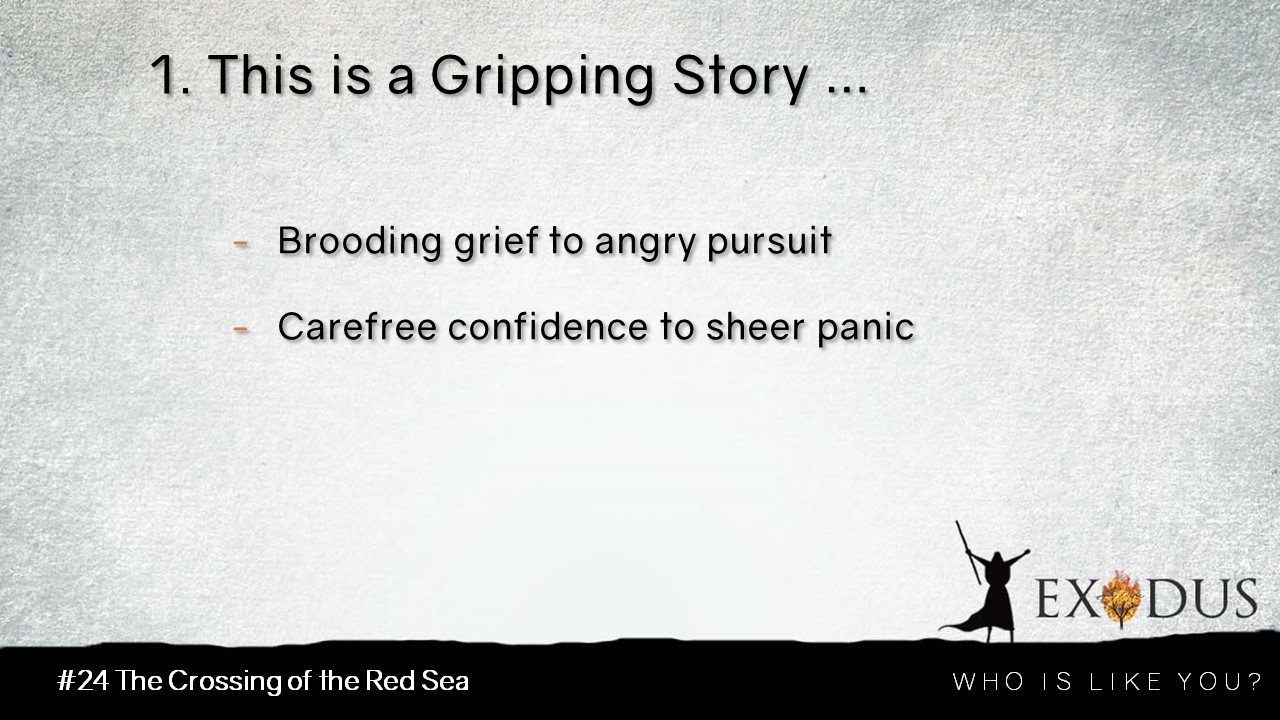 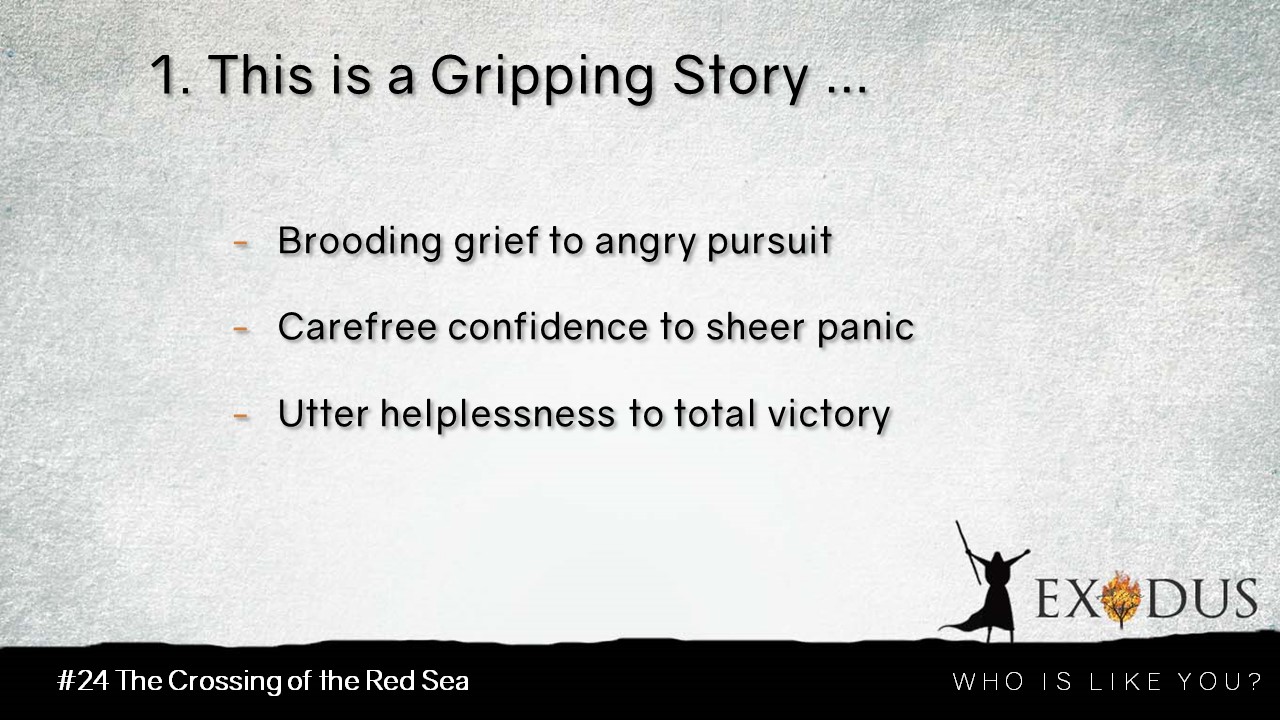 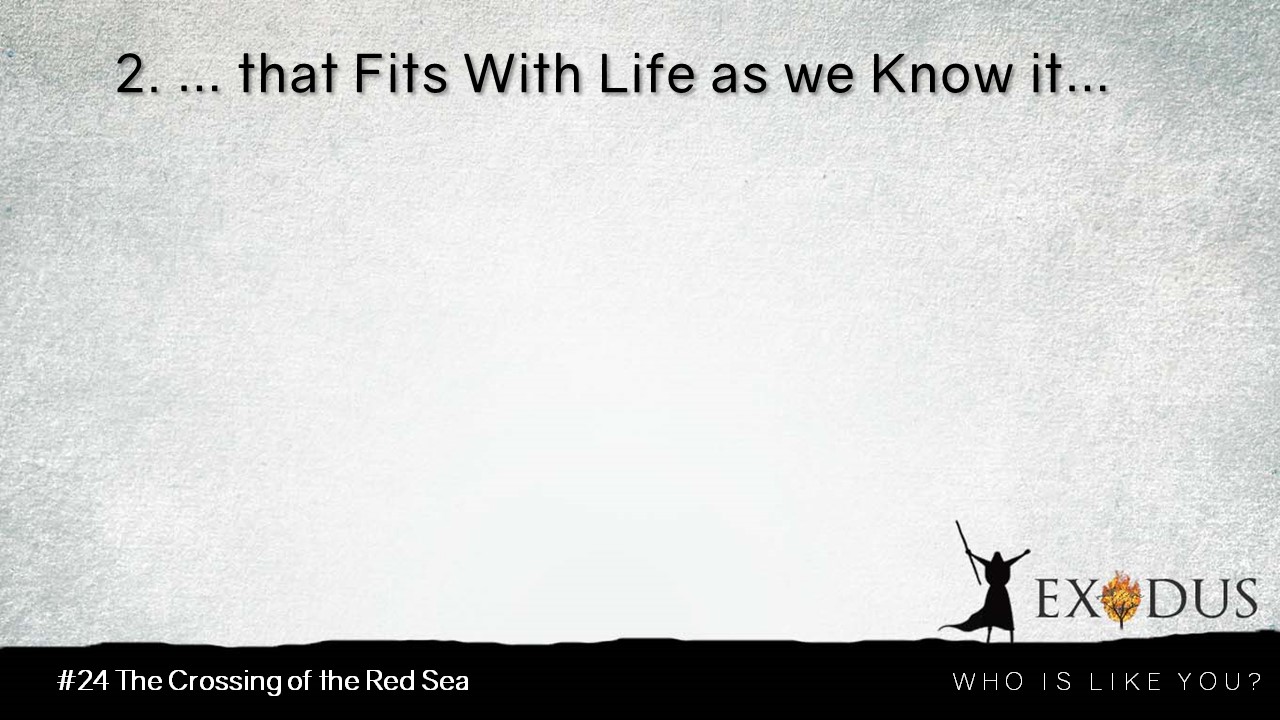 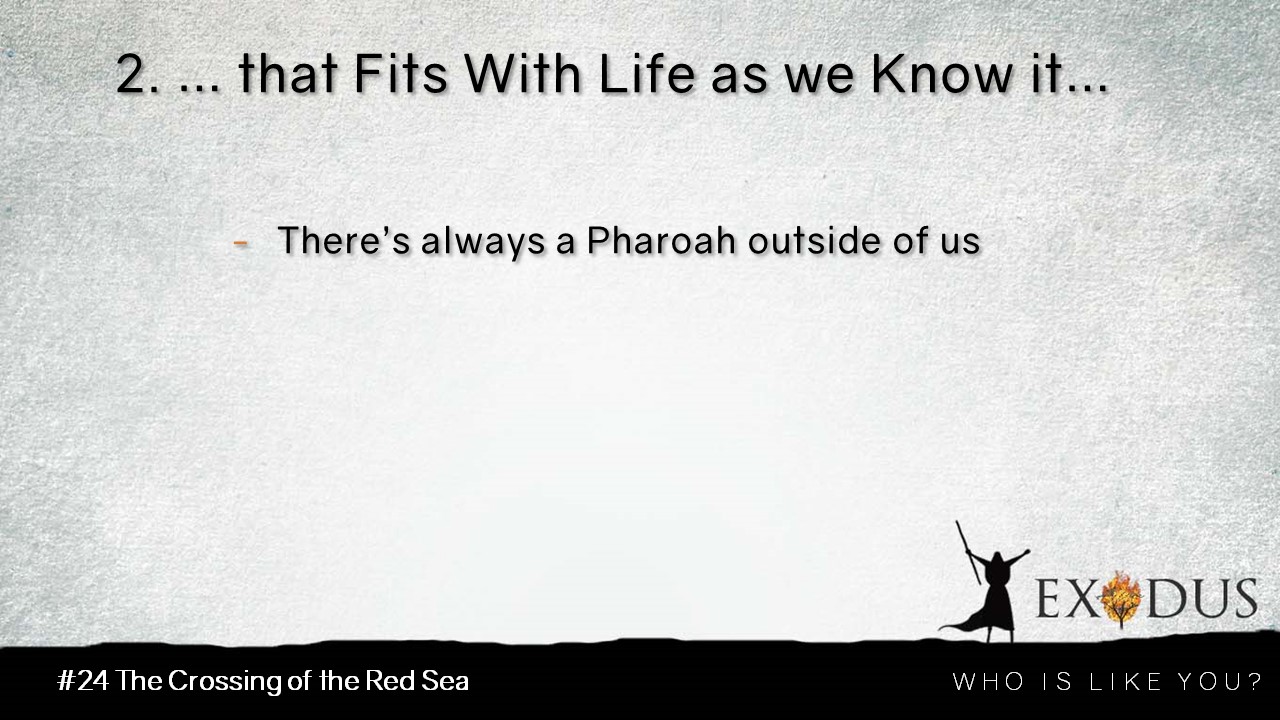 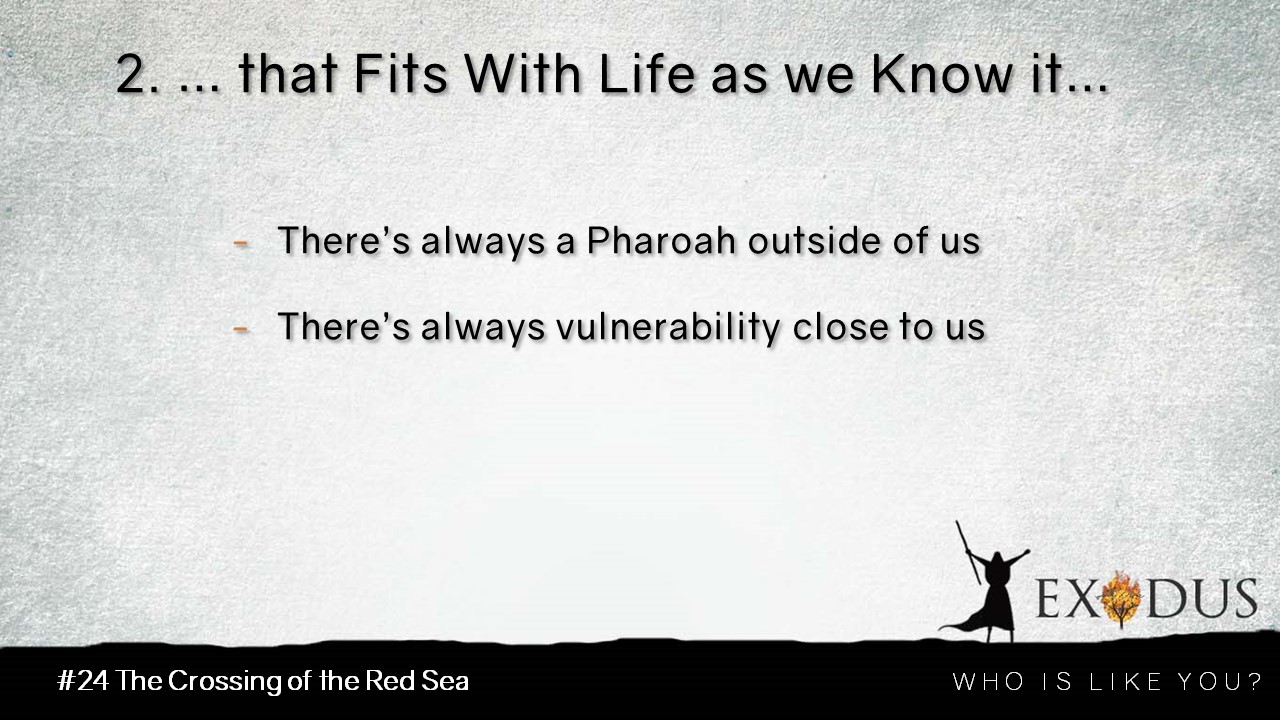 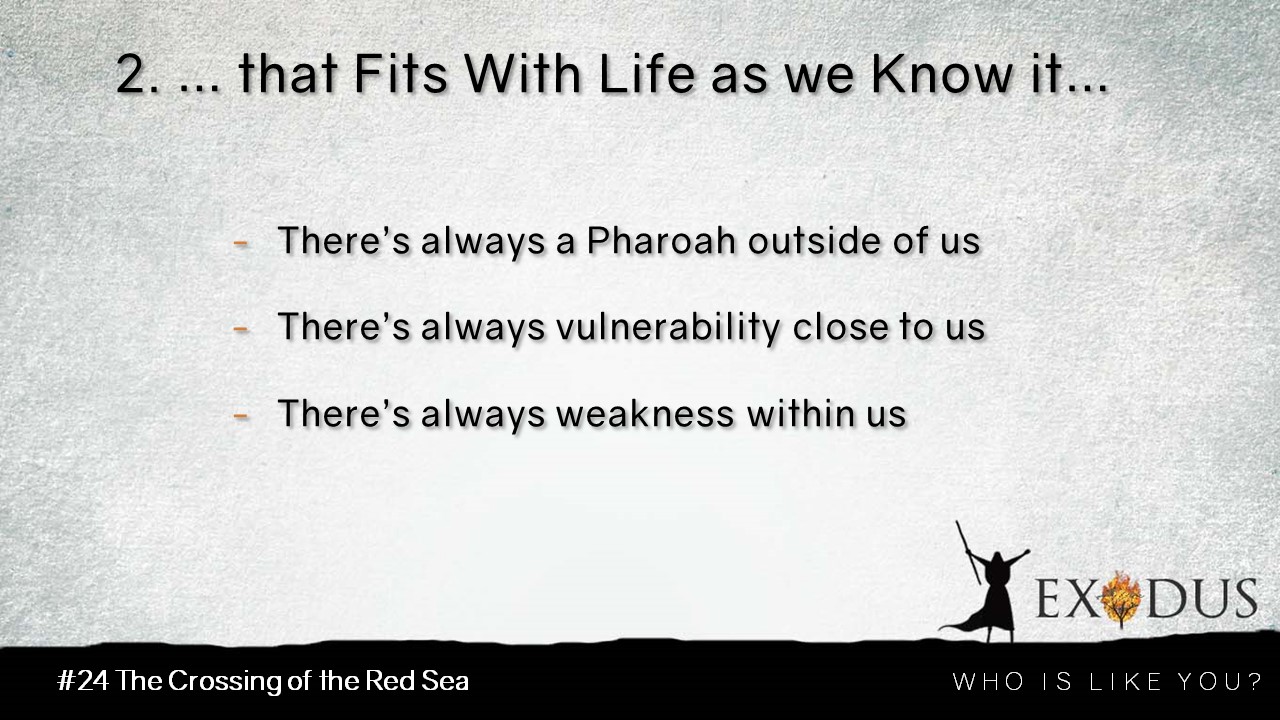 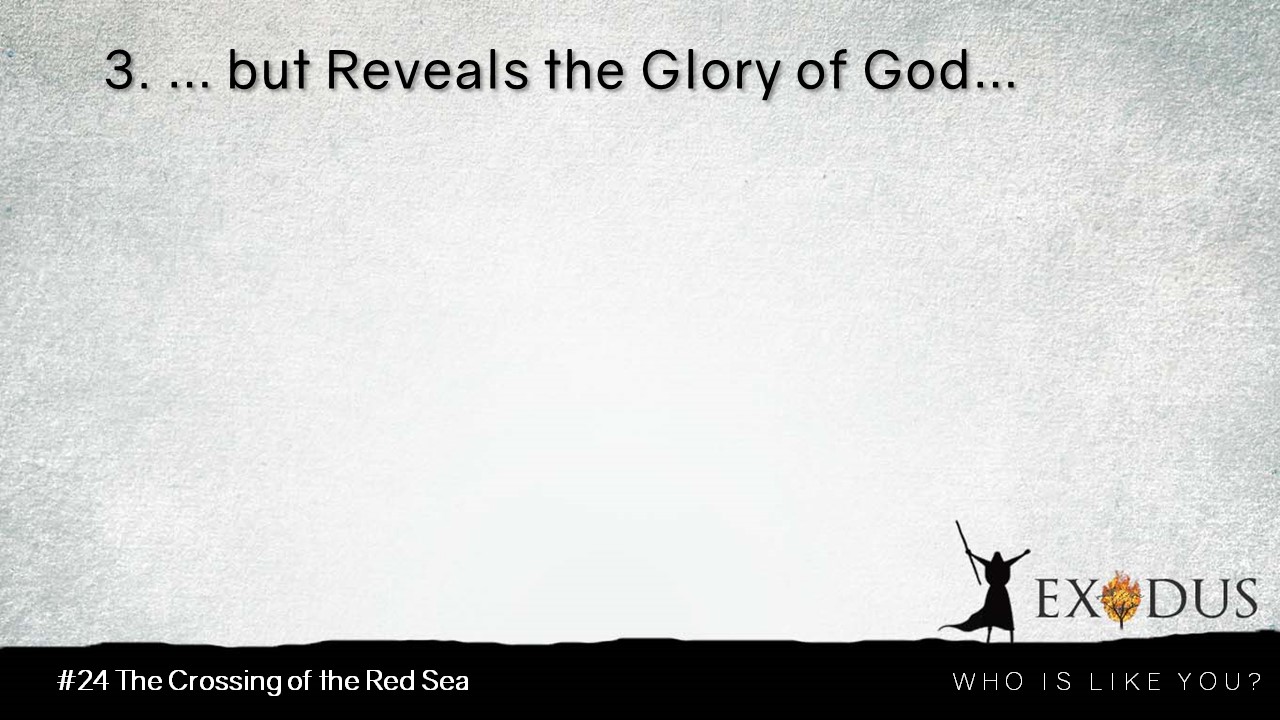 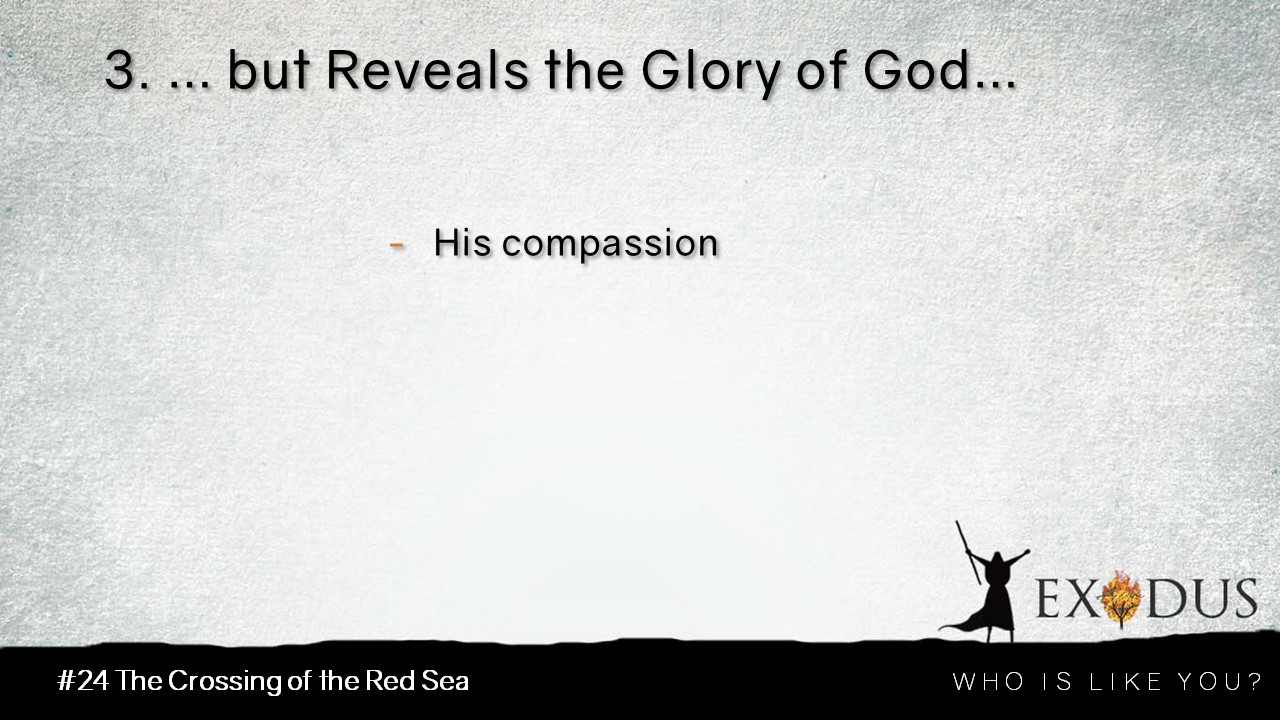 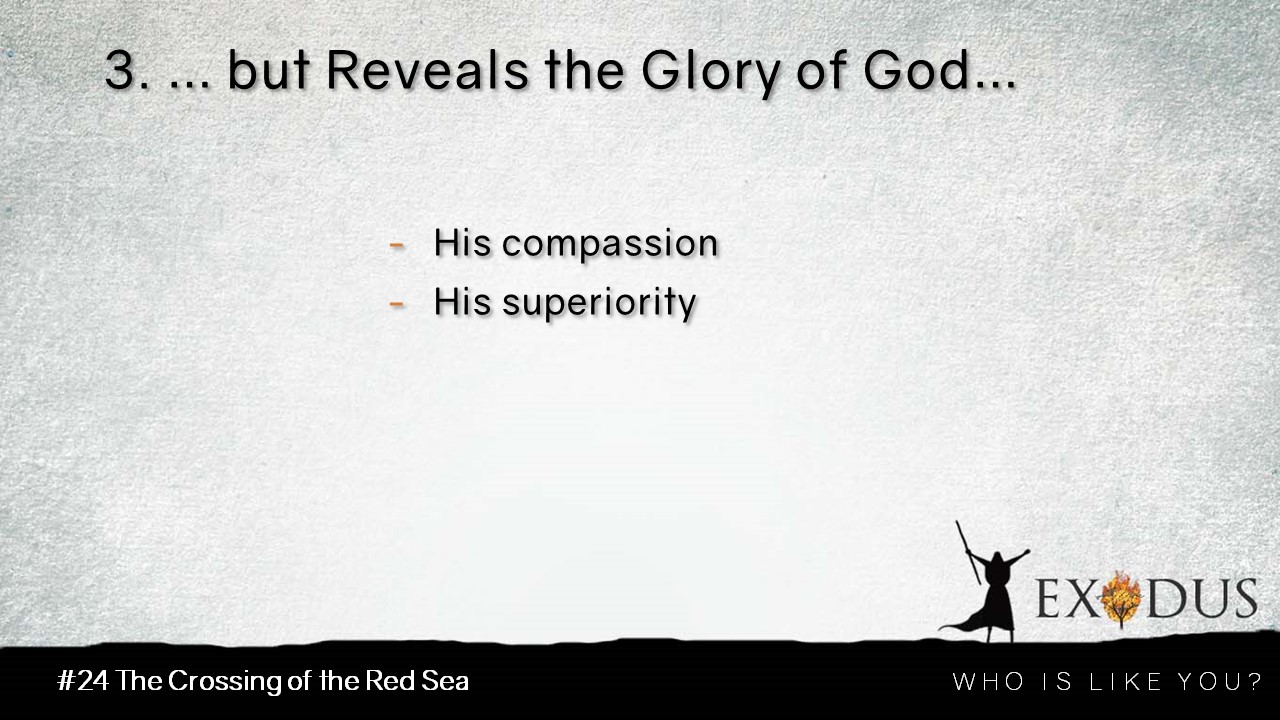 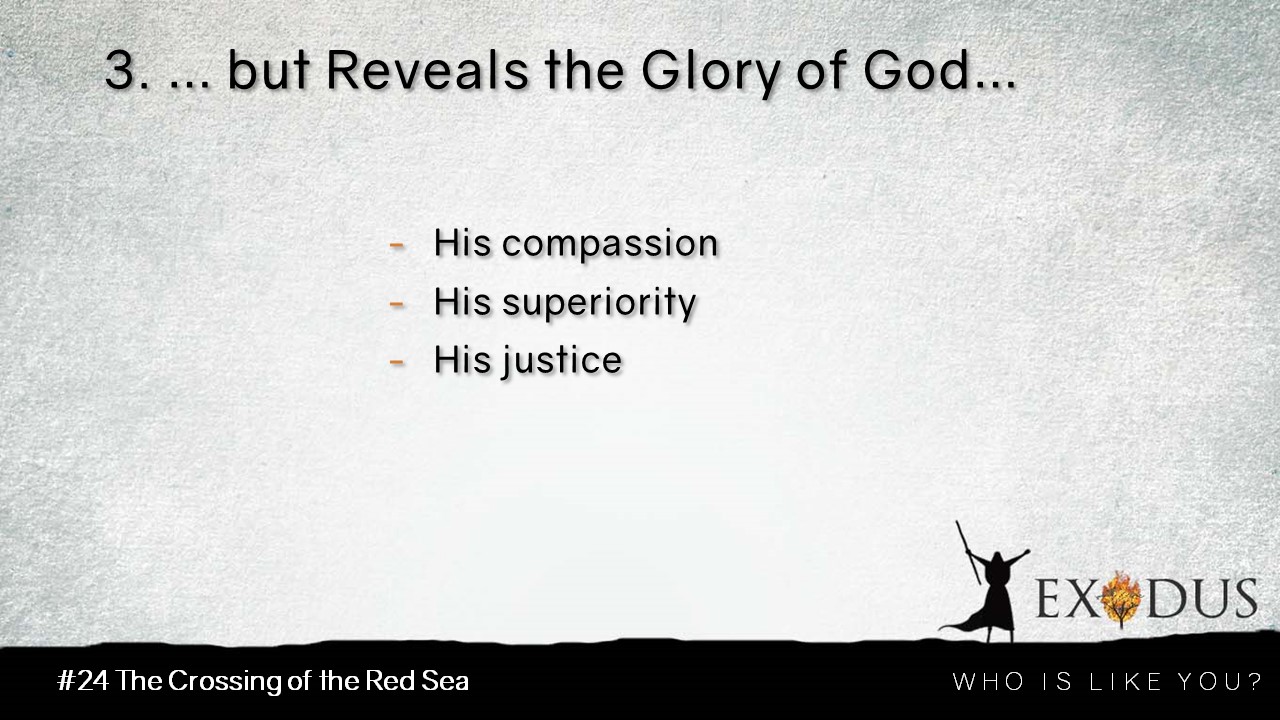 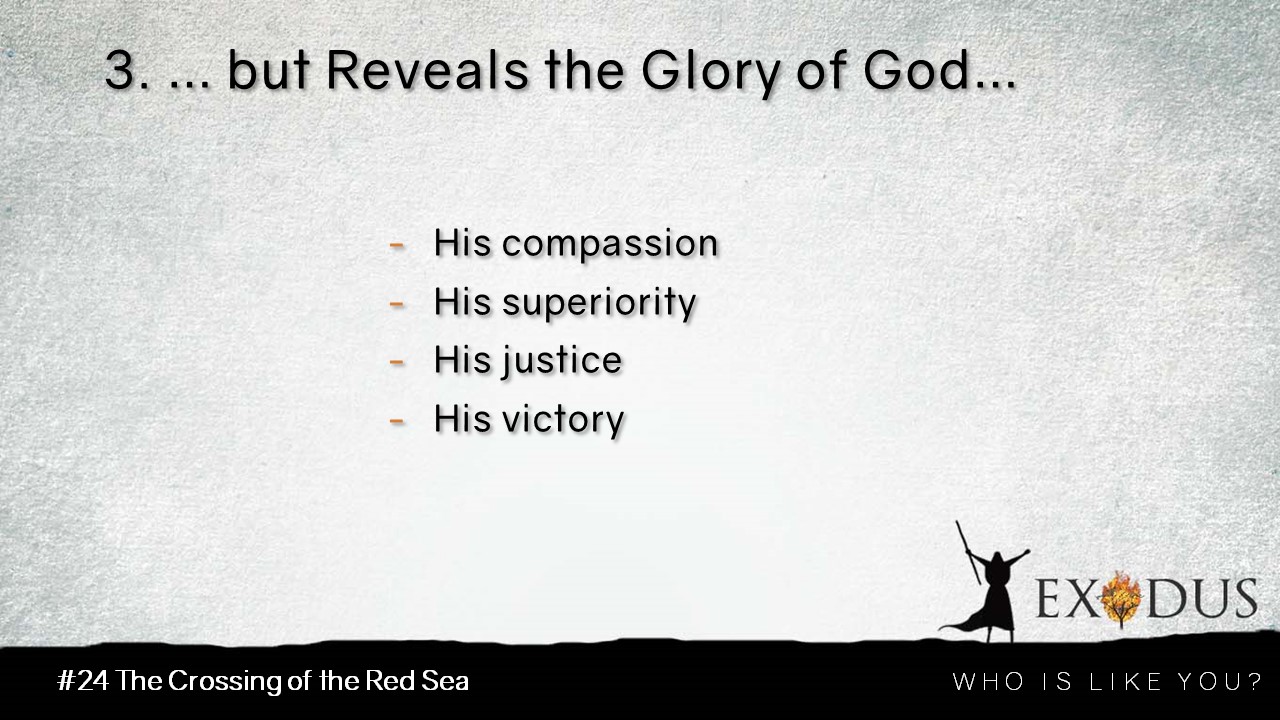 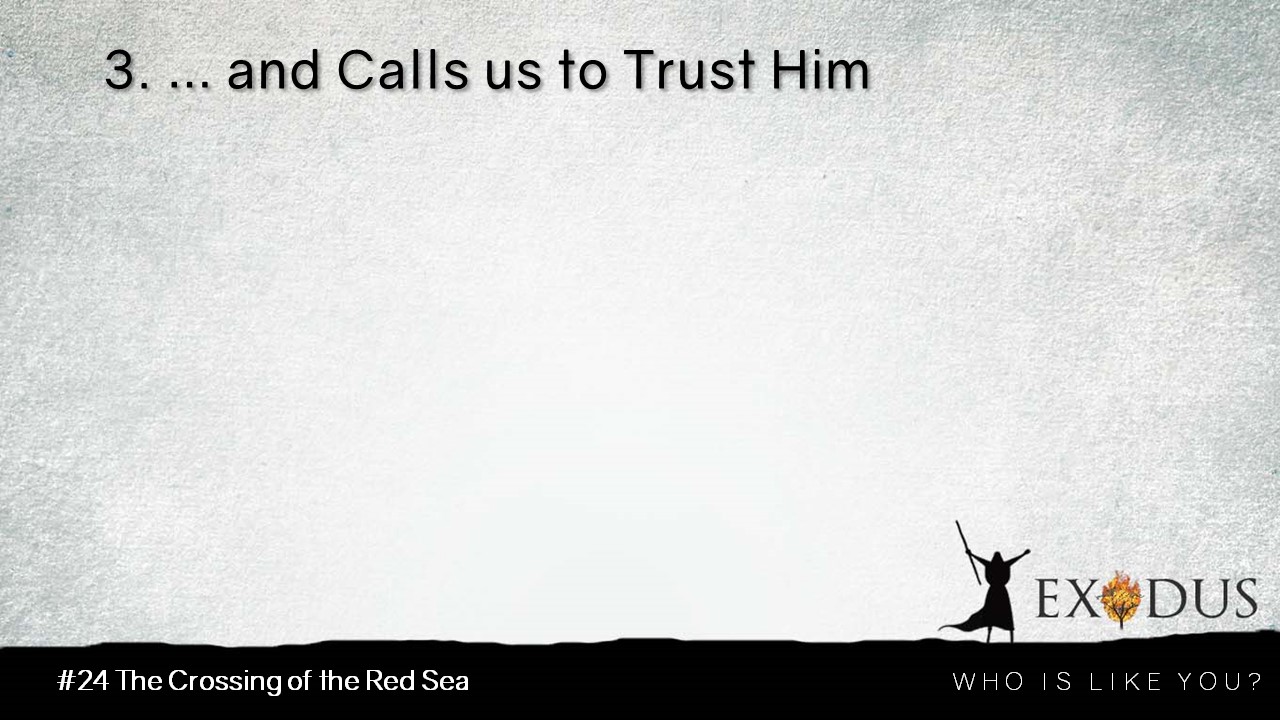 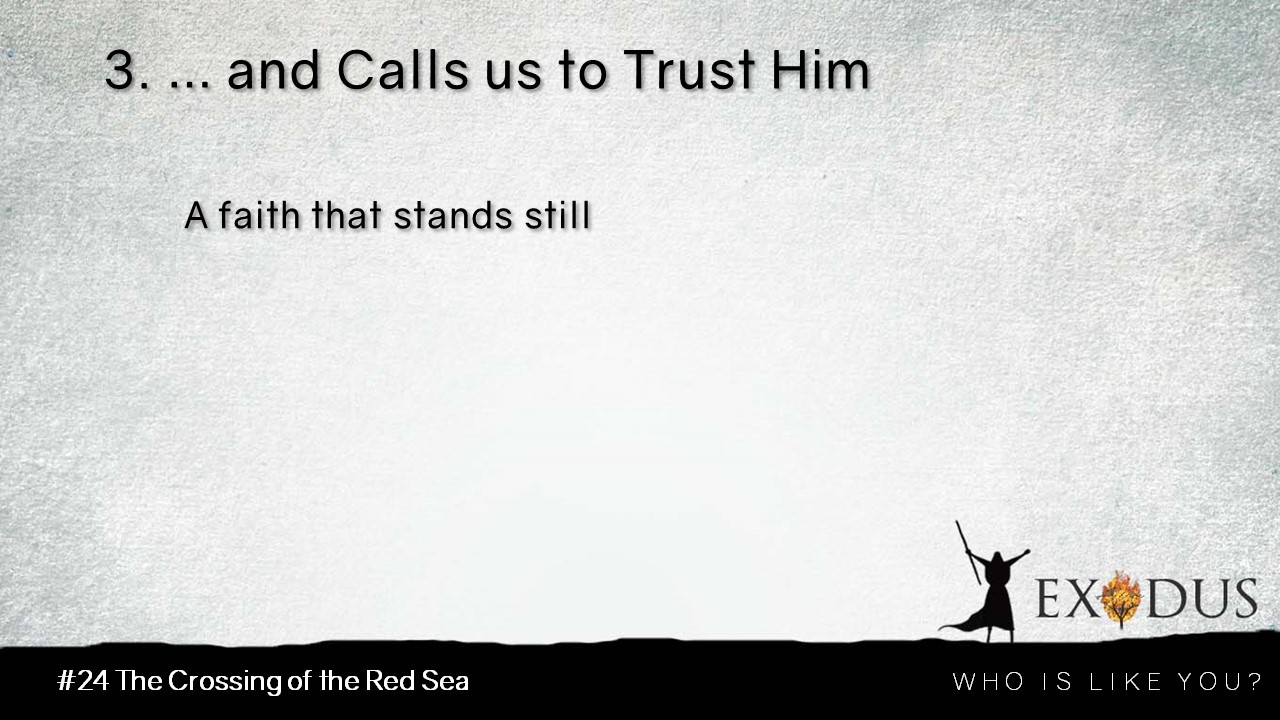 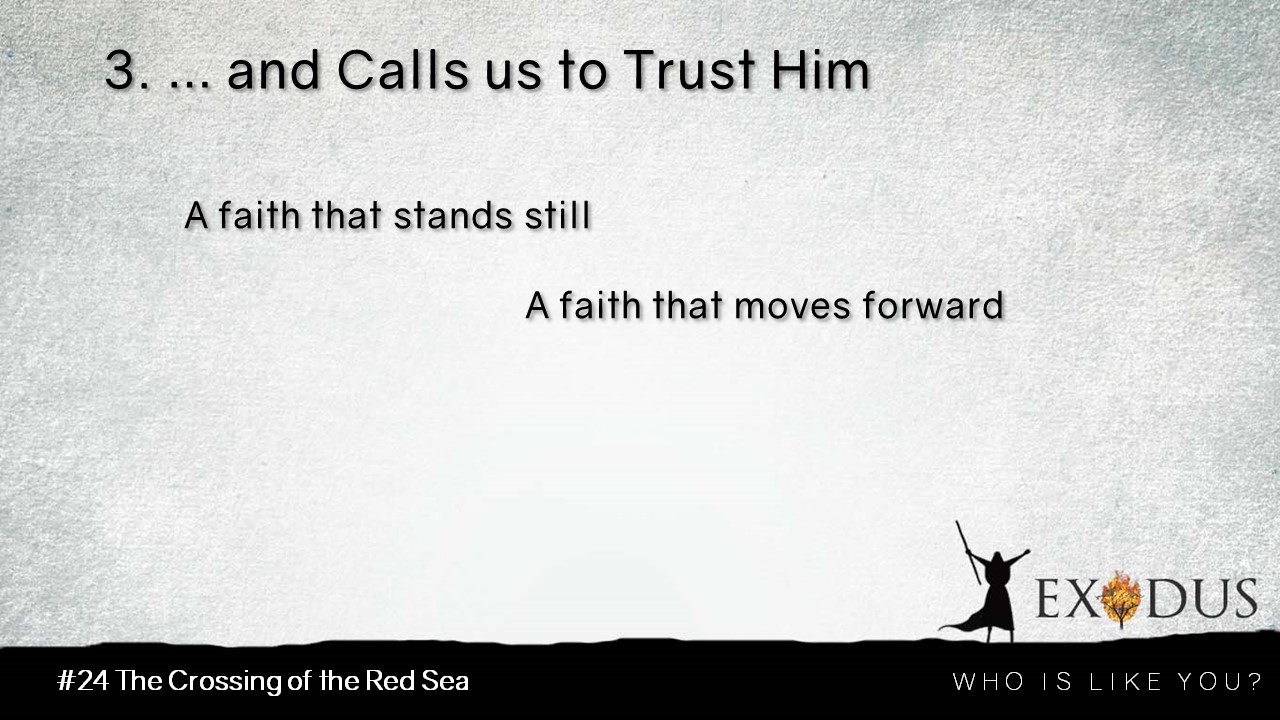 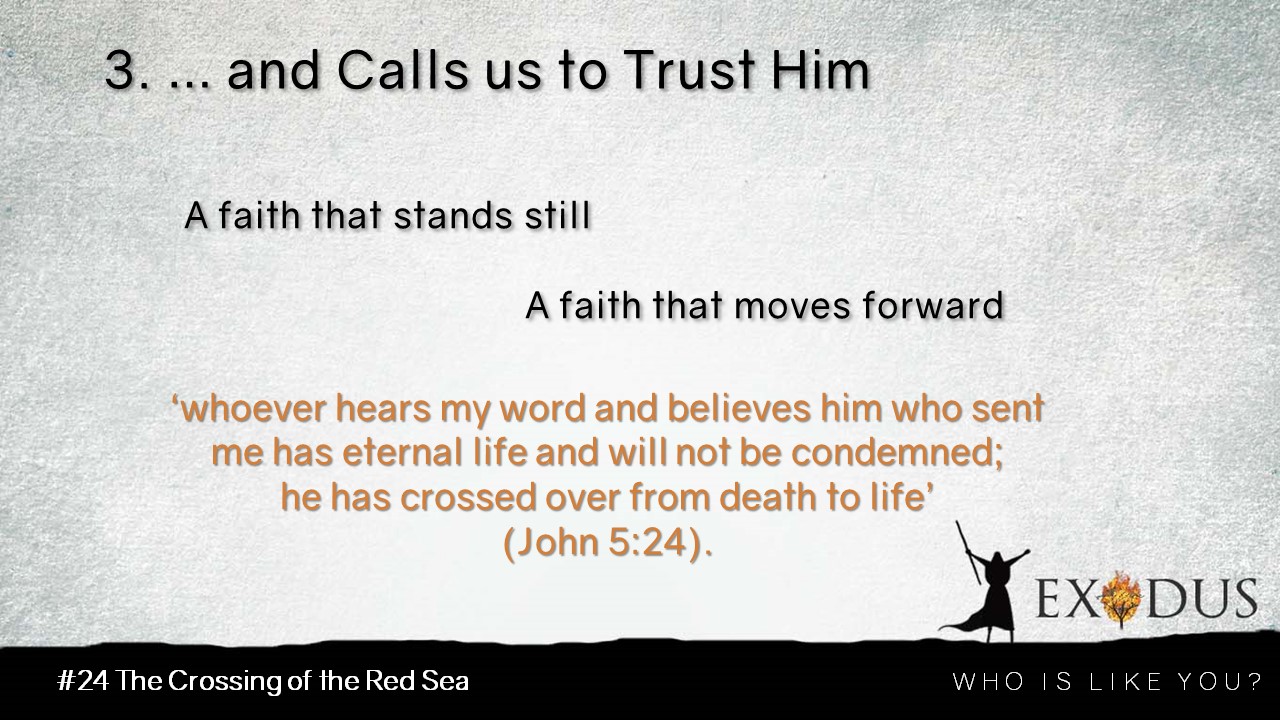 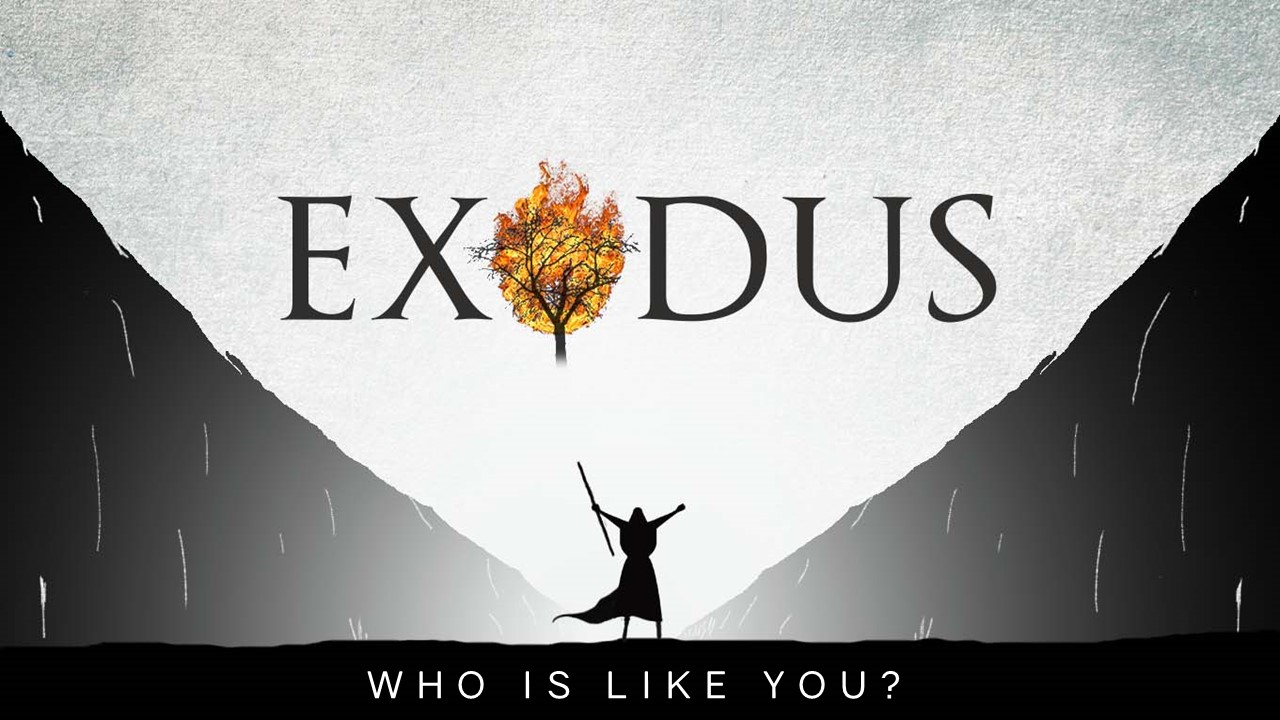